1
目的
単元計画を、児童・生徒の意識の
流れをイメージしながら見直し、
改善点を明らかにするため
＊単元・・・「単元や題材等、時間や内容のまとまり」の略
2
研修の流れ
3
研修の流れ
(3) 指導計画の作成等に当たっての配慮事項
　　各学校においては、次の事項に配慮しながら、学校の創意工夫を生か
　し、全体として、調和のとれた具体的な指導計画を作成するものとする。
　ア　各教科等の指導内容については、(1)のアを踏まえつつ、単元や題
　　材など内容や時間のまとまりを見通しながら、そのまとめ方や重点の　　
　　置き方に適切な工夫を加え、第３の１に示す主体的・対話的で深い学
　　びの実現に向けた授業改善を通して資質・能力を育む効果的な指導が
　　できるようにすること。
　イ　各教科等及び各学年相互間の関連を図り、系統的、発展的な指導が
　　できるようにすること。
　　　　（「新中学校学習指導要領」総則より抜粋）
4
単元の
説明
単元計画の説明を聞き、不明点を明らかにする
学習指導案は事前に配布済みのため、
説明は要点的に行います。
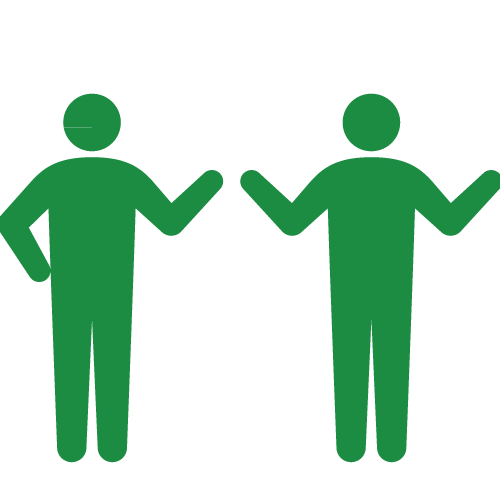 5
グループ
協議
単元の展開に沿って意識の流れをイメージし、改善点を明らかにする
① 単元に沿って、児童・生
　徒の意識（問い、気付き、
　考えなど）を付箋に書く。
単元計画①
意　識
② 意識がつながりにくい場
　面や教師の指導・支援との
　対応を考え、改善点をピン
　ク色の付箋に書く。
単元計画②
改善点
③ 特に改善を要すると思わ
　れる点は赤マジックで囲む。
6
グループ
発表
各グループの発表を聞き、
改善に向けた方策を協議する
各グループが考えた改善点
Ａグループ
Ｂグループ
Ｃグループ
Ｄグループ
改善点
理由
7
まとめ
明らかになった内容を全体で確認する
各グループが考えた改善点
Ａグループ
Ｂグループ
Ｃグループ
Ｄグループ
・・・・・・
・・・・・・
改善点
・・・・・・
・・・・・・
理由
改善に向けた方策
・・・・・・
8
省　察
本研修の内容や成果を振り返る
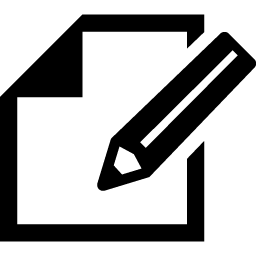